The constructive dialogue
OHCHR Treaty Body Capacity Building Programme
[Speaker Notes: Make sure you take a moment to fill in the first slide (Presentation Title/Present’s name/Location/Date)

Introduce yourself

Tell the group that at the end of the presentation there will be time for Q&A, and whether you’re giving them handouts of the presentation

You can give the group an opportunity to introduce themselves

Ask the Group if there is any particular aspect of OHCHR they are interested in.]
Outline
What is the purpose of the constructive dialogue? 

Who is involved?

Format and structure

Example: CEDAW
The constructive dialogue
Assist TBs to better understand the human rights situation of a SP
Basis for the concluding observations
Opportunity for SPs to receive expert advice

Who is involved?
Delegation of a SP
Led by senior State figure 
Representatives with relevant expertise
All TB members but
Chairperson ensures an interactive effective, efficient and respectful dialogue
Rapporteur/task force lead(s) preparations for the constructive dialogue
Format  two public sessions (3 hours each) held over two consecutive days* 
Focus 
Initial reports: most of treaty provisions + thematic priorities/challenge
Periodic reports: issues or thematic priorities 
Clustering of the dialogue by articles, themes or sub-themes (questions)
Time allocation
SP opening statement  15-30 minutes
SP closing remarks  up to 10 minutes
Languages  three working languages & fourth on exceptional basis
[Speaker Notes: *]
Example: Committee on the Elimination of Discrimination against women (CEDAW)
The constructive dialogue with CEDAW lasts 5 hours:
Morning session: 10.00 to 13.00
Afternoon session: 15.00 to 17.00

Initial reports: All CEDAW experts participate in the review of a SP
Periodic reports: A task force of 10 to 14 CEDAW experts take the lead in the review of a SP*
1
[Speaker Notes: *If asked mention that the membership of the task forces is finalized in an informal meeting of the Committee as a whole, at the end of each of the preceding session. The country rapporteur coordinates the task force to ensure that all concerns are covered and to avoid repetition.]
Chronological line (morning session)
10.30 hrs: Questions on Part I  of CEDAW
10.00 hrs: CEDAW chair opens session & welcomes the SP delegation
Questions on 
Part II of CEDAW
Follow-up questions & answers
Follow-up questions
1
2
3
4
5
6
7
8
9
10
SP delegation answers questions on Part II of CEDAW
.
13.00 – 15.00  BREAK
Delegation has two hours to organize its answers, if pending
SP delegation answers  to follow-up questions
SP delegation answers questions on Part I of CEDAW
Introductory statement by SP head of delegation (10 to 15 minutes)
[Speaker Notes: 1. CEDAW is very strict with the time management during the constructive dialogue. Generally, the time allocation for interventions is managed according to the number of CEDAW experts intervening per article. 6 minutes for a single intervention and 3 minutes when there are two or more interventions. Usually, there are no more than 3 CEDAW experts intervening per article and their interventions are on different concerns. 
The members of a task force may have at most two interventions during the constructive dialogue. 
Other members may pose follow-up questions

2. Emphasize that the introductory statement is an opportunity to update the Committee on new developments not contained in the SP report and/or on the replies to the List of Issues. The statement should not be a repetition of information.  

3. The Committee will be covering sections I and II of the Convention (i.e., articles 1 to 9) until 1:00 pm 

The Committee addresses first articles contained in section I (articles 1 to 6), then gives the floor to the SP to respond. Subsequently the Chair asks if any Committee member has a follow-up question, if not then the Committee proceeds to address articles contained on section II. 

Clarify that the country rapporteur will not necessarily intervene in the first round of questions, although s/he has previously consulted with the members of the task force / Committee (initial reports), who will be intervening on which article/topic. 


7. The Committee addresses articles contained in section II (articles 7 to 9)]
Chronological line (afternoon session)
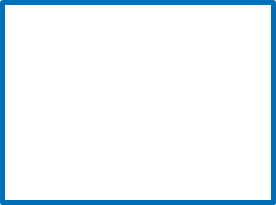 SP answers questions on part III of CEDAW
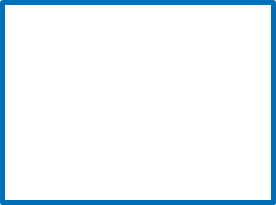 15.00 hrs SP delegation answers pending follow-up questions, if any
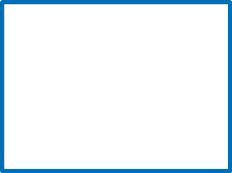 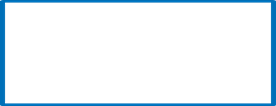 SP answers follow-up questions
SP answers follow-up questions
SP answers questions on part IV of CEDAW
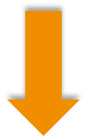 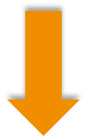 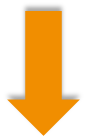 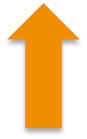 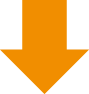 18
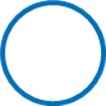 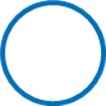 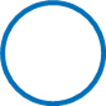 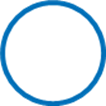 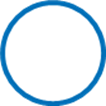 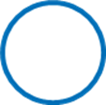 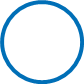 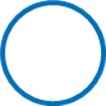 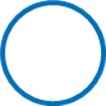 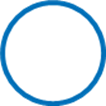 11
14
15
17
19
20
16
12
13
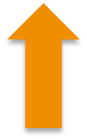 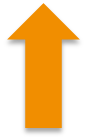 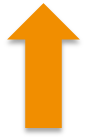 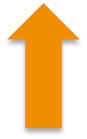 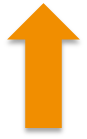 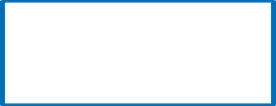 17:00 hrs End of dialogue. Head of delegation  has 5 mins for final comments; 
Chairperson closes the session.
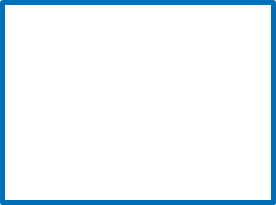 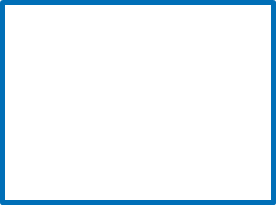 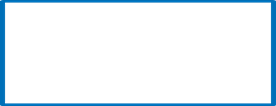 Questions on Part III of CEDAW
Follow-up questions
Questions on Part IV of CEDAW
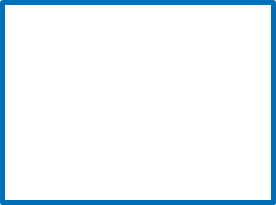 Follow-up questions
[Speaker Notes: 11. Explain that in some cases there are no pending follow-up questions to answer and therefore the Committee starts the afternoon session by posing questions on Part III of the Convention (articles 10 to 14)

Also clarify that depending on the specific country situation, there may be or not follow-up questions. It may happen that with respect to some parts of the Convention Committee experts do not ask follow-up questions.]
Take into in consideration
DURING THE PRESENTATION, FOCUS ON THE IMPLEMENTATION OF THE LAWS AND PUBLIC POLICIES

Instead of focusing on the content of laws and public policies, tell the Committee how their implementation have contributed to make substantive equality a reality for women: 


Which legislative and policy changes were made to eliminate discrimination against women?
How did these changes improve the de facto situation of women? 
What are the challenges? 
Was there an evaluation of those laws/PP and their consequent review in order to improve them?
DISAGREGATED STATISTICS are always appreciated.
2
Take into in consideration
ONLY THE DELEGATION WILL KNOW WHAT HAPPENS IN THE DIALOGUE?



The revision is transmitted through webcast.
The interactive dialogue can be followed at: http://www.treatybodywebcast.org
3